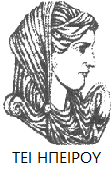 Ελληνική Δημοκρατία
Τεχνολογικό Εκπαιδευτικό Ίδρυμα Ηπείρου
Διεθνή Λογιστικά Πρότυπα
Επιχορηγήσεις Παγίων
Χύτης Ευάγγελος
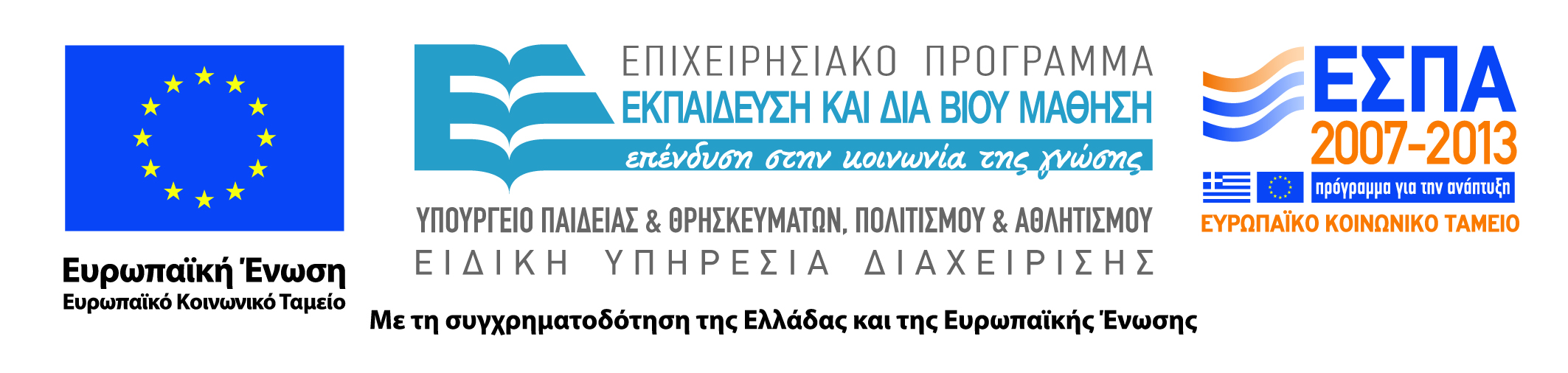 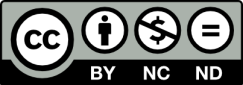 Ανοιχτά Ακαδημαϊκά Μαθήματα στο ΤΕΙ Ηπείρου
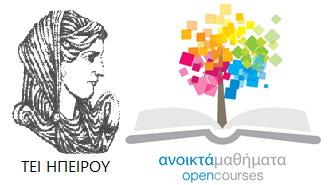 Λογιστικής και Χρηματοοικονομικής
Διεθνή Λογιστικά Πρότυπα
Ενότητα 8: Επιχορηγήσεις Παγίων
Χύτης Ευάγγελος
Πρέβεζα, 2015
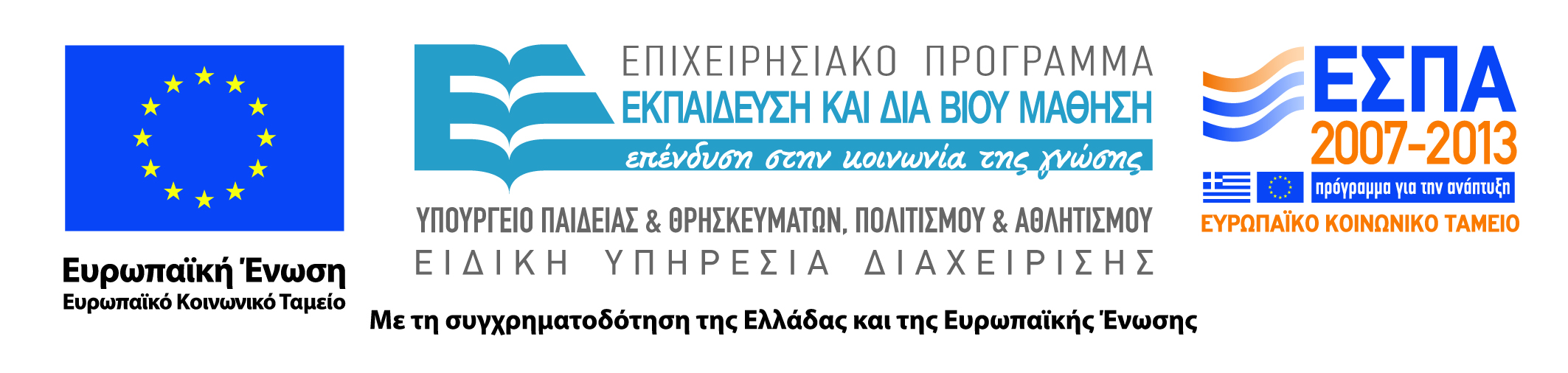 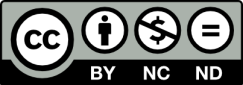 Άδειες Χρήσης
Το παρόν εκπαιδευτικό υλικό υπόκειται σε άδειες χρήσης Creative Commons. 
Για εκπαιδευτικό υλικό, όπως εικόνες, που υπόκειται σε άλλου τύπου άδειας χρήσης, η άδεια χρήσης αναφέρεται ρητώς.
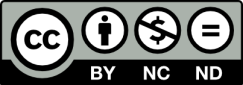 3
Χρηματοδότηση
Το έργο υλοποιείται στο πλαίσιο του Επιχειρησιακού Προγράμματος «Εκπαίδευση και Δια Βίου Μάθηση» και συγχρηματοδοτείται από την Ευρωπαϊκή Ένωση (Ευρωπαϊκό Κοινωνικό Ταμείο) και από εθνικούς πόρους.
Το έργο «Ανοικτά Ακαδημαϊκά Μαθήματα στο TEI Ηπείρου» έχει χρηματοδοτήσει μόνο τη αναδιαμόρφωση του εκπαιδευτικού υλικού.
Το παρόν εκπαιδευτικό υλικό έχει αναπτυχθεί στα πλαίσια του εκπαιδευτικού έργου του διδάσκοντα.
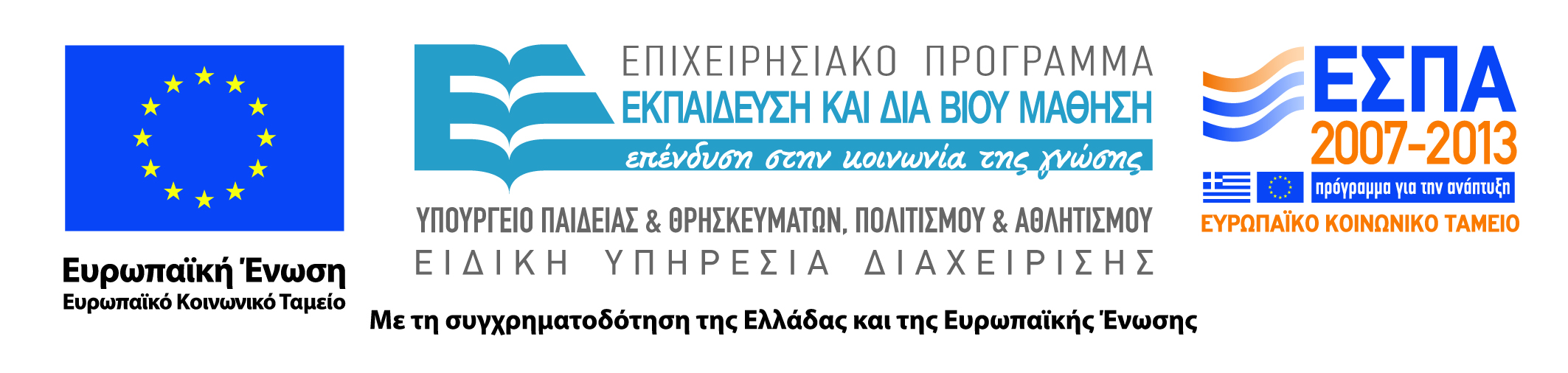 Σκοποί  ενότητας
Σκοπός της ενότητας αυτής είναι να δούμε πως οι επιχορηγήσεις παγίων καταχωρούνται σύμφωνα με τα ΔΛΠ και τα ΕΛΠ.
5
Επιχορηγήσεις παγίων
Με βάση τα ΕΛΠ, οι επιχορηγήσεις μεταφέρονταν στην καθαρή θέση και αποσβένονταν όπως και τα αντίστοιχα πάγια, σε όφελος των ανόργανων εσόδων
Με βάση τα ΔΛΠ, οι επιχορηγήσεις μεταφέρονται σε μεταβατικούς λογαριασμούς παθητικού και αποσβένονται κάθε χρήση ανάλογα με το πάγιο
Η ρύθμιση αυτή μειώνει τη συνολική αξία της καθαρής θέσης πολλές φορές σημαντικά σε σχέση με τα ΕΛΠ
6
Leasing
Με βάση τα ΕΛΠ, τα πάγια με χρηματοδοτική μίσθωση δεν εμφανίζονταν στον Ισολογισμό.
Τα συνολικά ποσά που πληρώνονταν κάθε χρόνο για «μισθώματα» επιβάρυναν τα έξοδα της χρήσης.
Με βάση τα ΔΛΠ, το Leasing, αντιμετωπίζεται σαν μακροπρόθεσμος δανεισμός
7
Leasing
Με την απόκτηση των παγίων χρεώνονται τα πάγια με την αξία τους και πιστώνεται μακροπρόθεσμη υποχρέωση στην εταιρία Leasing
Από τα μισθώματα, το τμήμα που αφορά χρεολύσιο, δεν επιβαρύνει τα αποτελέσματα, αλλά μειώνει την υποχρέωση.
Τα πάγια αποσβένονται κανονικά και αναπροσαρμόζεται η αξία τους όπως και για τα άλλα πάγια
8
Leasing
Κάθε χρονιά η χρήση επιβαρύνεται και με τους τόκους και τα έξοδα του «μακροπρόθεσμου» δανείου, που θεωρείται πλέον το Leasing.
Οι ρυθμίσεις αυτές οδηγούν σε βελτίωση των αποτελεσμάτων, στο αρχικό στάδιο της μίσθωσης και σε μια πολύ διαφορετική εικόνα στον Ισολογισμό, που είναι όμως πιο σωστή.
9
Sale and Leaseback
Με βάση τα ΕΛΠ, όταν γίνονταν Sale and Leaseback σε αξία πολύ μεγαλύτερη από την αναπόσβεστη αξία των παγίων, η διαφορά που προέκυπτε θεωρούνταν κέρδος (συνολικά ή σε ένα σημαντικό μέρος) και βελτίωνε τα αποτελέσματα.
Με τα ΔΛΠ, αυτή η διαφορά δεν θεωρείται κέρδος, αλλά μεταφέρεται σε μεταβατικό λογαριασμό του παθητικού και «αποσβένεται» στο διάστημα της σύμβασης του Leasing.
Με τη ρύθμιση αυτή και τα αποτελέσματα είναι πολύ χειρότερα και η καθαρή θέση πολύ μικρότερη, σε σχέση με την αντίστοιχη με ΕΛΠ και φυσικά είναι σωστή η ρύθμιση των ΔΛΠ.
10
Βιβλιογραφία
Φίλος Ιωάννης, Αποστόλου Απόστολος (2010): Διεθνή Λογιστικά Πρότυπα – θεωρητική προσέγγιση και εφαρμογές μετατροπής, Εκδόσεις Κλειδάριθμος.
Σακέλλης Ι. Εμμανουήλ (2005), Σύνταξη των Οικονομικών Καταστάσεων που προβλέπουν τα Διεθνή Λογιστικά Πρότυπα με βάση το Ελληνικό Γενικό Λογιστικό Σχέδιο, Εκδόσεις Σακέλλη.
Πρωτοψάλτης Γ. Νικόλαος & Βρουστούρης Κ. Παναγιώτης (2002), Διεθνή Λογιστικά Πρότυπα και Διερμηνείες: Πρακτική Ανάλυση και Ερμηνεία με Λογιστικά Παραδείγματα Εφαρμογής, Εκδόσεις Σταμούλη.
Βλάχος Χρίστος - Λουκάς Λουκά (2007), Διεθνή Λογιστικά Πρότυπα 2007, Δ' Έκδοση, Εκδόσεις Globaltraining.
Σημείωμα Αναφοράς
Χύτης Ε. (2015) Διεθνή Λογιστικά Πρότυπα. ΤΕΙ Ηπείρου. Διαθέσιμο από:
http://oc-web.ioa.teiep.gr/OpenClass/courses/LOGO125/
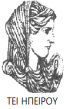 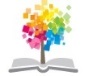 12
ΔΙΑΤΑΡΑΧΕΣ ΦΩΝΗΣ, Ενότητα 0, ΤΜΗΜΑ ΛΟΓΟΘΕΡΑΠΕΙΑΣ, ΤΕΙ ΗΠΕΙΡΟΥ - Ανοιχτά Ακαδημαϊκά Μαθήματα στο ΤΕΙ Ηπείρου
Σημείωμα Αδειοδότησης
Το παρόν υλικό διατίθεται με τους όρους της άδειας χρήσης Creative Commons Αναφορά Δημιουργού-Μη Εμπορική Χρήση-Όχι Παράγωγα Έργα 4.0 Διεθνές [1] ή μεταγενέστερη. Εξαιρούνται τα αυτοτελή έργα τρίτων π.χ. φωτογραφίες, Διαγράμματα κ.λ.π., τα οποία εμπεριέχονται σε αυτό και τα οποία αναφέρονται μαζί με τους όρους χρήσης τους στο «Σημείωμα Χρήσης Έργων Τρίτων».
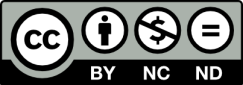 Ο δικαιούχος μπορεί να παρέχει στον αδειοδόχο ξεχωριστή άδεια να  χρησιμοποιεί το έργο για εμπορική χρήση, εφόσον αυτό του  ζητηθεί.
[1]
http://creativecommons.org/licenses/by-nc-nd/4.0/deed.el
Τέλος Ενότητας
Επεξεργασία: Βαφειάδης Νικόλαος
Πρέβεζα, 2015
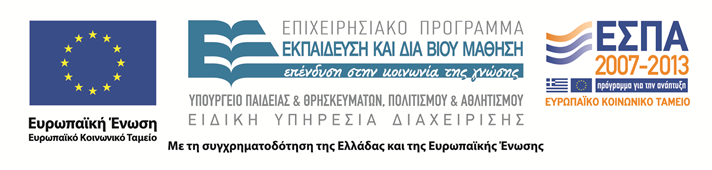 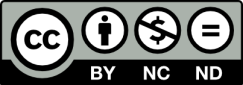 Σημειώματα
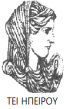 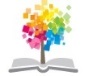 15
ΔΙΑΤΑΡΑΧΕΣ ΦΩΝΗΣ, Ενότητα 0, ΤΜΗΜΑ ΛΟΓΟΘΕΡΑΠΕΙΑΣ, ΤΕΙ ΗΠΕΙΡΟΥ - Ανοιχτά Ακαδημαϊκά Μαθήματα στο ΤΕΙ Ηπείρου
Διατήρηση Σημειωμάτων
Οποιαδήποτε  αναπαραγωγή ή διασκευή του υλικού θα πρέπει  να συμπεριλαμβάνει:

το Σημείωμα Αναφοράς
το  Σημείωμα Αδειοδότησης
τη Δήλωση Διατήρησης Σημειωμάτων
το Σημείωμα Χρήσης Έργων Τρίτων (εφόσον υπάρχει) 

μαζί με τους συνοδευόμενους υπερσυνδέσμους.
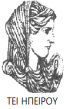 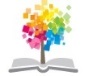 16
ΔΙΑΤΑΡΑΧΕΣ ΦΩΝΗΣ, Ενότητα 0, ΤΜΗΜΑ ΛΟΓΟΘΕΡΑΠΕΙΑΣ, ΤΕΙ ΗΠΕΙΡΟΥ - Ανοιχτά Ακαδημαϊκά Μαθήματα στο ΤΕΙ Ηπείρου
Τέλος Ενότητας
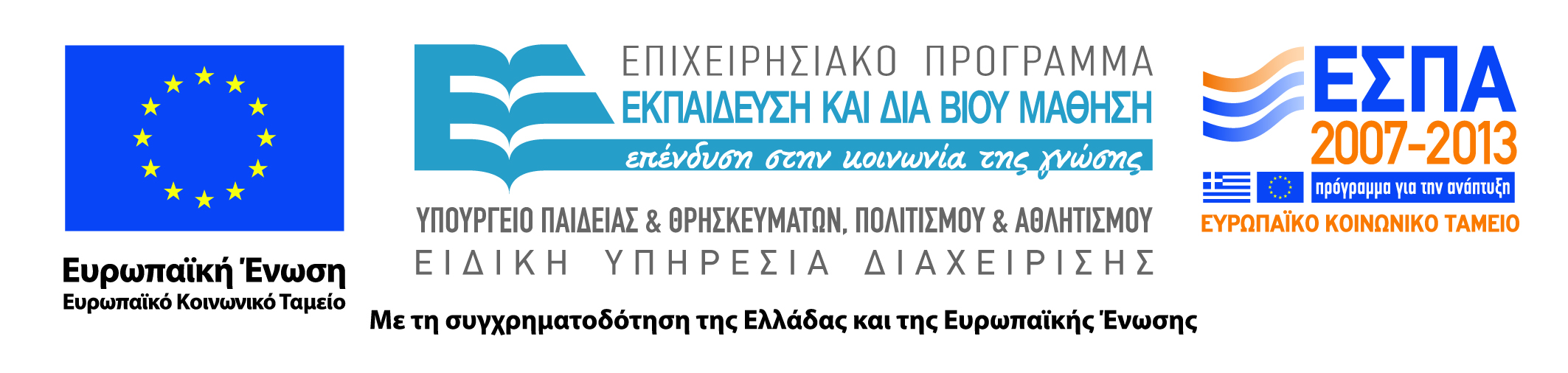 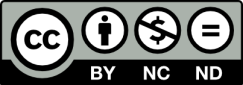